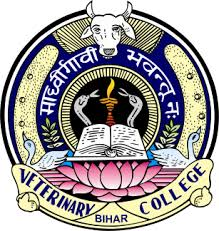 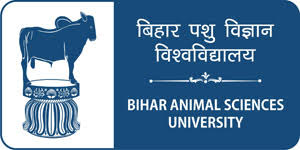 LPT 602: MEAT PROCESSING , PACKAGING, QUALITY CONTROL AND MARKETING
Unit I: Formulation and development of common meat products
By:
Dr. R. K. Jaiswal
Asstt. Prof.-cum-Jr. Scientist
Dept. of LPT
Bihar Veterinary College
Bihar Animal Sciences University
Patna-800014 (Bihar)
MEAT BALLS/ PATTIES
Meat patty is one of the most popular products among the ground meat items and is generally used as filling for burger roll or sandwich. 
Some people prefer to consume it separately with tomato sauce or chutney.
Meat balls is a traditional Indian product made from ground meat.
Meat patties have a very good demand in big towns and cities in India.
Meat balls are coarse ground products, contain less than 30% fat and are made into balls manually.
Patties are coarse ground products, contain less than 30% fat and are moulded manually or mechanically.
Formulation of meat balls/patties
Ratio of Lean meat to Offal Meat 7: 3
The other ingredients are to be added in terms of % wt of meat (i.e 2% means - 2% of the weight of meat added)
Fat-10%
Salt-2.5%
Sodium or Potassium nitrite- 200 ppm
Pyrophosphates -0.3%
Spice mix -2%
Condiments - 4% (3% onions and 1% garlic)
Binder or extender - 10%
Added water, preferably as crushed ice - 10%
Method of Meat ball/patties preparation
Lean meat is minced twice through 6mm plate and fat through 4 mm plate of a meat grinder.
These are mixed thoroughly with all other ingredients manually
The batter may be made into balls manually to prepare meat balls
The batter weighing 80-100 g is moulded into 70-80 mm diameter and 15-20 mm thick patties.
Meat Balls or raw patties may be frozen for future use or broiled in a preheated oven at 190oC for 20 minutes.
The internal temperature must reach 72oC. These are deep fat fried in many commercial establishments.
The meat balls /patties are cooled and consumer packed.
FORMULATION OF MEAT PICKLE
1 kg Meat pieces
150g Ginger paste
150g Garlic paste
80g Green chilli
25g Cumin
25g Mustard
10g Asafoetida
5g Fenugreek seed
100g Red chilli powder
15g Turmeric powder
70g Salt
300ml Vinegar
400 ml Sesame oil
10g Spice mix
10g Curry leaves
10g Citric acid
5g Sodium Benzoate
Method of meat pickle preparation
Dice the meat into medium sized pieces (about 1 cm cubes) and add to it 25g of red chilli powder, 20 g of salt and the entire turmeric powder and marinade for an hour.
Heat oil in a pan and fry meat pieces till golden brown.
Drain the meat and keep aside.
Put in the same oil all the green condiments (items 2-4) and cook well.
Add the cumin, mustard, asafoetida and fenugreek and stir it well.
Add the vinegar and continue to stir cook it.
Then add the remaining salt, chilli powder and the spice mix one after the other and simmer it.
Finally add citric acid and sodium benzoate and continue to cook.
Add the meat pieces again and simmer for 10 minutes.
Remove the pan from the fire.
Let it cool.
Put the pickle in the sterilised jar.
Top it with vinegar and mix it lightly.
Cover the lid and store in a cool place.
Consume meat pickle after a day of preparing.
Meat Soup
Soup is a food that is made by combining ingredients such as meat and vegetables with stock
(Stock is made by simmering various ingredients such as leftover meat or bones) water or another liquid.
Hot soups are additionally characterized by boiling solid ingredients in liquids in a pot until the flavors are extracted, forming a broth.
Formulation of meat soup
1 kg Bones
800g Onions
200g Tomatoes
200g Finely ground pepper
100g Ginger
100g Garlic
100g Coriander leaves
60g Red chilli powder
40g Cumin seeds
15g Turmeric Powder
Salt to taste.
Method of meat soup preparation
Saute onions, tomatoes, ginger, garlic and cumin seeds in a frying pan.
Transfer this to a tall vessel and add the bones in this.
Add four litres of water, salt, pepper and chilli powders and allow it to cook for an hour.
Garnish with coriander leaves before serving.
Kabab
Kabab includes grilled, roasted, and stewed dishes of large or small cuts of meat, or even ground meat; it may be served on plates, in sandwiches, or in bowls.
Ingredients
450 g (1 lb) Finely minced meat
1 Egg lightly beaten
5 g Coriander seeds, ground
2.5 g Chilli powder
2.5 g Cumin
2.5 g Garam masala
2 Cloves garlic, crushed
Salt to taste
1 Onion, grated or liquidized
Breadcrumbs (optional)
30 ml Oil
As accompaniment
1 Lemon, sliced, pips removed
1 Onion, sliced into rings
1 tomato, skinned and sliced
Method of kabab preparation
Mix the lightly beaten egg and meat in a bowl.
Add the spices, salt and grated onion to the meat and use breadcrumbs to stiffen and bind the mixture if necessary.
Oil your fingers and the skewers.
Wrap the meat around the skewers in cigar shapes.
Brush the meat with oil and cook under a moderate grill until evenly browned.
Serve garnished with lemon, onion and tomato slices.